POLAZAK U PRVI RAZRED
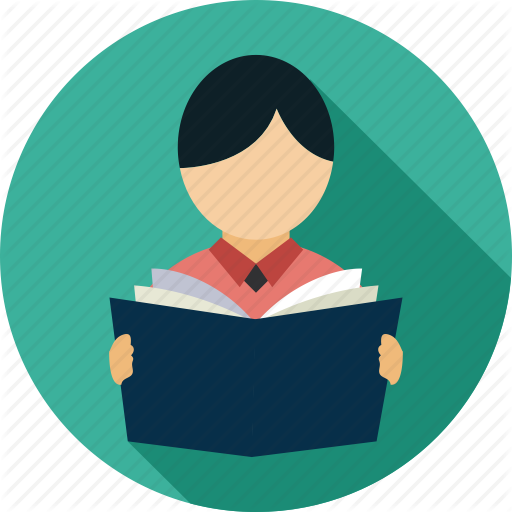 2016./2017.                      Ana Sabljić, mag. psych.
Polazak u prvi razred
velik događaj za cijelu obitelj, a ponajviše za budućeg prvašića

Dijete se mora prilagoditi potpuno novim situacijama   
 sjediti na jednom mjestu duže vrijeme
 pratiti aktivnost do kraja
 doći na početak nastave
 stalna procjena sposobnost učenja i izvršavanja zadataka
 snalaženje u novoj skupini vršanjaka
2 zablude kod pripreme djece za polazak u osnovnu školu:
Djeca se za školu pripremaju tek zadnju godinu pred sam polazak u školu

intenzivnija priprema u predškoli, međutim djeca se na određeni način od rođenja pripremaju za školu 

za polazak djeteta u osnovnu školu puno važnije poticati njegov socio-emocionalni razvoj - razvijati pozitivnu sliku djeteta o sebi, samostalnost, disciplinu, upornost, spremnost na suradnju i sl., a što se uči i stječe duži niz godina
2 zablude kod pripreme djece za polazak u osnovnu školu:
2. Za polazak u osnovnu školu najvažnije je da dijete nauči čitati i pisati 

dobro razvijene predčitalačke (npr. glasovna analiza i sinteza na slova i na slogove, imenovanje riječi na zadani glas, prepoznavanje simbola slova i brojki i dr.) i grafomotoričke vještine (npr. pravilno držanje olovke, povlačenje jasne linije kao i povlačenje linije od točke A do točke B, pravilno precrtavanje geometrijskih likova i dr.) dobar su preduvjet lakog usvajanja vještine pisanja i čitanja
ALI!
Neke djetetove osobine, sposobnosti i vještine su presudnije za uspješno školovanje od poznavanja slova

Dobar start u školi ima dijete koje

 ima pozitivnu sliku o sebi,
 zna se zauzeti za sebe,
 zna rješavati probleme i sukobe,
 ponosi se uspjehom,
 podnosi neuspjeh,
 pomaže i dijeli s prijateljima,
 zna se dogovarati i pridržavati pravila,
 s upornošću završava što je započelo
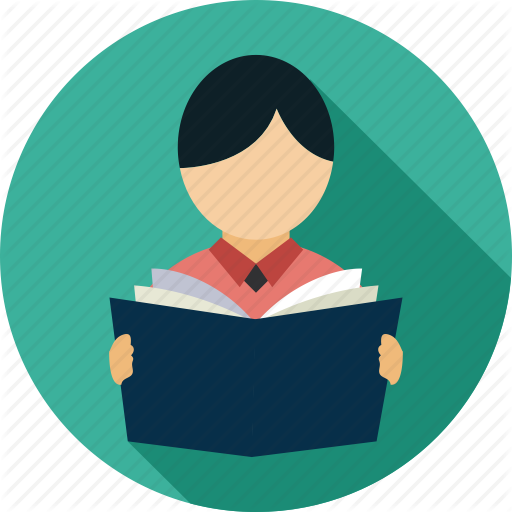 Iako mnogi kažu da bi škola trebala biti spremna za djecu, a ne djeca za školu, 
možemo reći da škola ipak pred djecu postavlja zahtjeve koji traže određenu spremnost za školu.
Spremnost za učenje
Ukupnost:
SPOSOBNOSTI
ISKUSTAVA
MOTIVACIJE
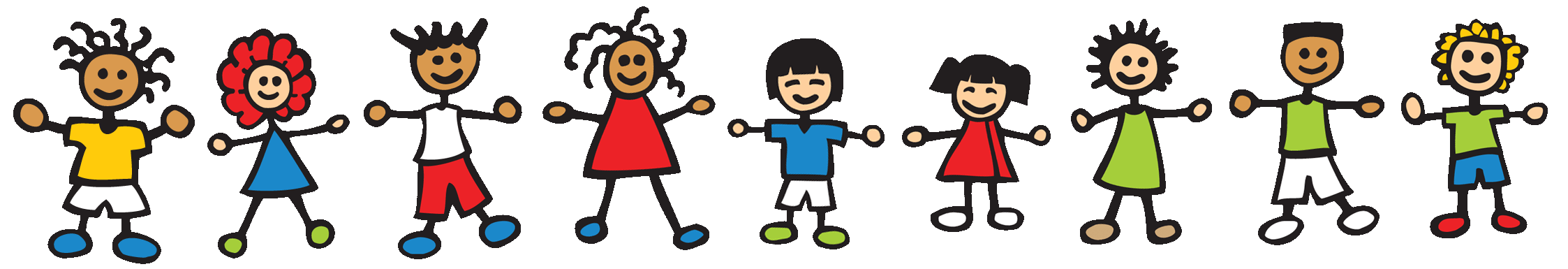 Spremnost za polazak školu
Danas govorimo u o spremnosti za polazak u školu koja uključuje:

tjelesnu spremnost
govornu razvijenost
kognitivnu spremnost 
emocionalnu spremnost
socijalnu spremnost
motivaciju za učenje i interes za građu
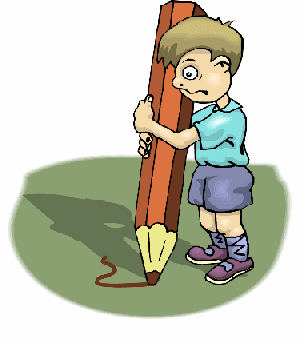 Tjelesna spremnost
Visina
Težina
Hodanje od kuće do škole
Nošenje torbe
Statičan napor sjedenja na mjestu
Normalne navike hranjenja, spavanja, kontrole izlučivanja, fine pokretljivosti mišića
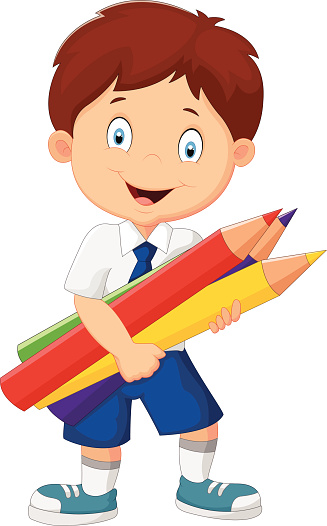 Govorna razvijenost
Slušanje i razumijevanje uputa
Fluentnost u govoru, jasan izgovor, izražavanje osjećaja, potreba i misli na materinskom jeziku
Simbolično izražavanje
Pojam o čitanju i pisanju
Kognitivna spremnost
Najvažniji prediktor školskog uspjeha

Razvijenost: 
Pažnje – dijete može razmjerno dugo biti usredotočeno na jedan sadržaj, 
Pamćenja – spontano rabiti neke tehnike zapamćivanja (npr. ponavljanje),
Mišljenja – spoznaje o svijetu i sebi samom
Emocionalna spremnost
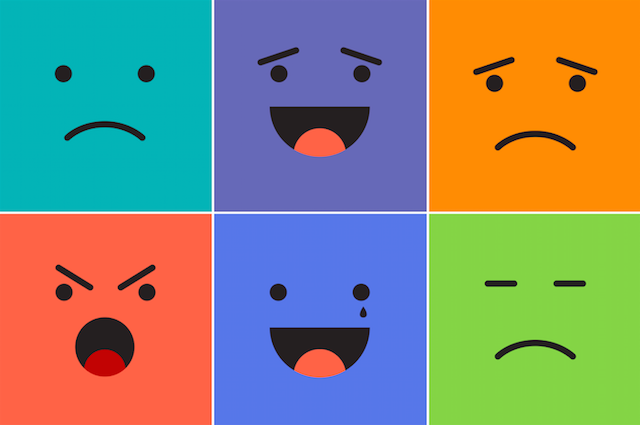 Emocionalna stabilnost i mogućnost kontrole vlastitih emocija
Nekoliko sati dnevno se odvojiti od roditelja, savladavanje jakih i naglih naleta izljeva srdžbe, panike ili straha
Kontrola ispitne tjeskobe, straha od neuspjeha i kompetitivne školske situacije
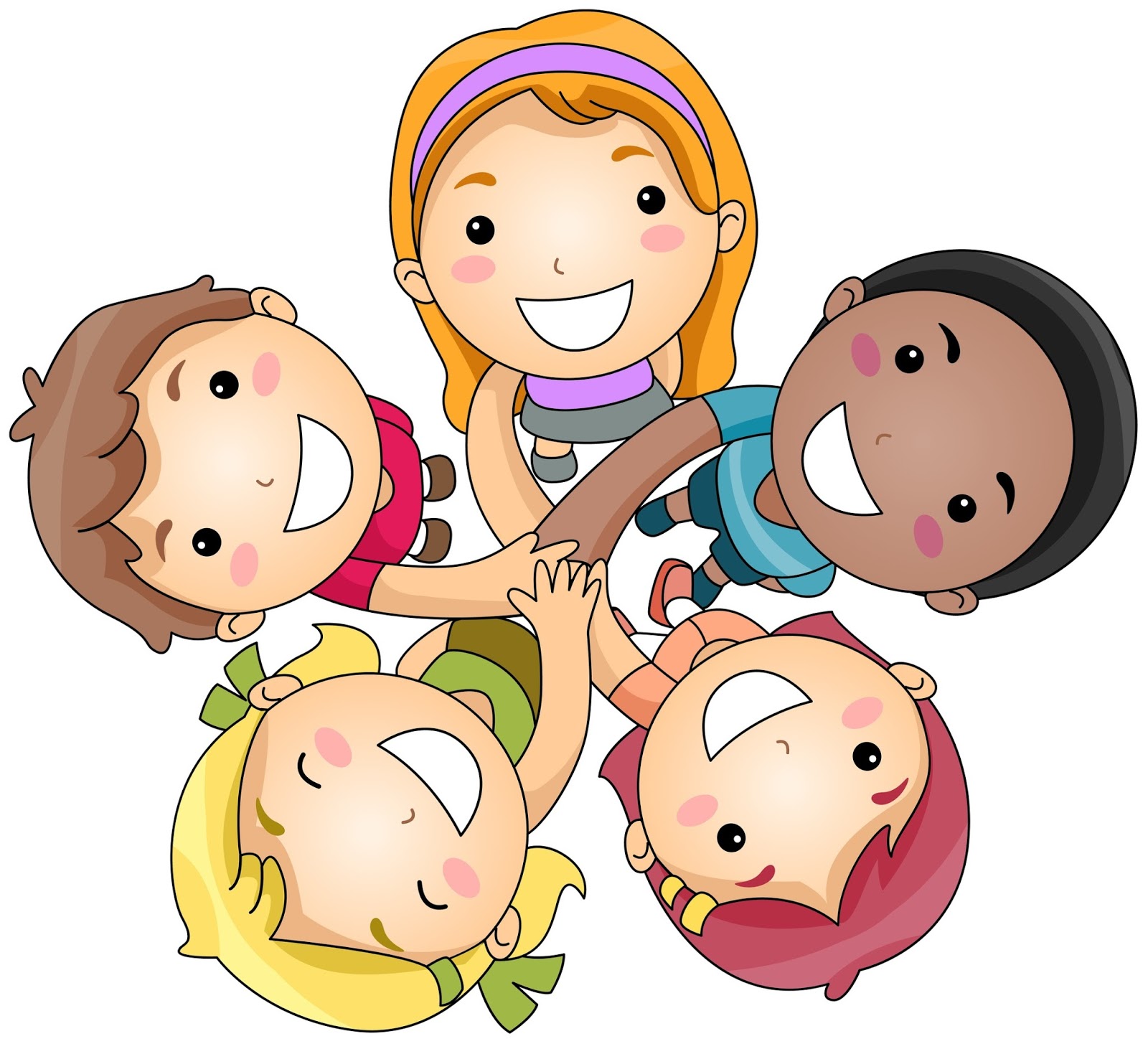 Socijalna spremnost
Ostvarivanje uspješne komunikacije s vršnjacima i učiteljima
Usvajanje određenih normi ponašanja
Mogućnost socijalnog učenja po modelu
Podređivanje vlastitih potreba i želja ciljevima skupine kojoj pripada
Motivacija za učenje i interes za građu
Osobito važni činitelji školskog uspjeha
U pravilu su djeca predškolske dobi isključivo intrinzično motivirana za učenje, što se očituje u njihovoj znatiželji i neumornom zapitkivanju
Pad motivacije - zbog same školske situacije – preopterećenost gradivom, apstraktnost gradiva, vanjska potkrepljivanja, česti neuspjesi, nepovoljna socijalna klima u razredu…
Spremnost za polazak školu
Ako stvaramo motivirajuće okruženje u kojem se podržava dječja radoznalost, aktivnost, stjecanje novih iskustava, igra i stvaralaštvo, stvaramo dobre uvjete za budućeg uspješnog đaka – prvaka
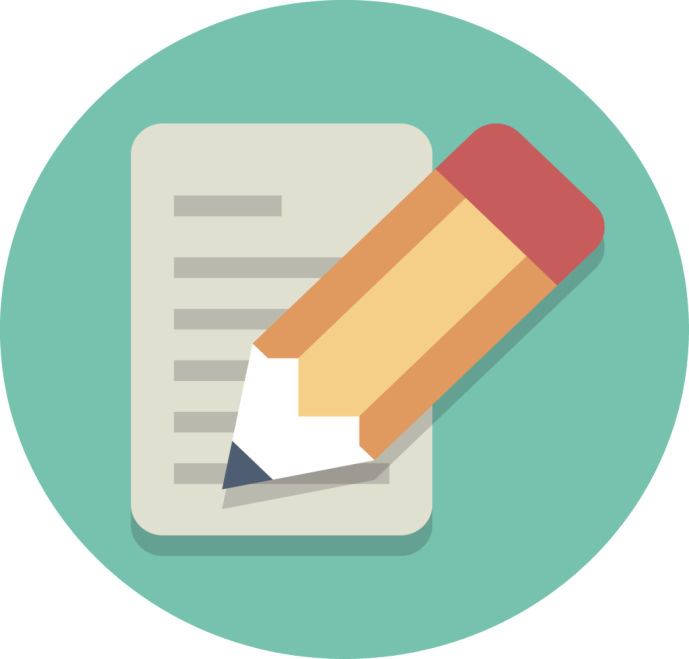 Procjena spremnosti za školu
PRAVILNIK O POSTUPKU UTVRĐIVANJA PSIHOFIZIČKOG STANJA DJETETA, UČENIKA TE SASTAVU STRUČNIH POVJERENSTAVA (2014.)
Stručno povjerenstvo škole provodi utvrđivanje psihofizičkog stanja djeteta zbog redovitoga upisa u prvi razred osnovne škole, a kada procijeni da za to postoji potreba, predlaže Stručnom povjerenstvu Ureda utvrđivanje: 
− prijevremenog upisa djeteta u prvi razred osnovne škole, 
− odgode upisa u prvi razred osnovne škole, 
− primjerenog programa osnovnog obrazovanja za učenike s teškoćama u razvoju.
Postupak utvrđivanja psihofizičkog stanja djeteta radi upisa u prvi razred osnovne škole
Ured utvrđuje popis djece, školskih obveznika i dostavlja ga Stručnom povjerenstvu škole do 1. ožujka tekuće godine
Postupak utvrđivanja psihofizičkog stanja djece radi upisa u prvi razred osnovne škole provodi se u osnovnoj školi kojoj dijete pripada prema upisnom području u razdoblju od 31. ožujka do 15. lipnja
Postupak utvrđivanja psihofizičkog stanja djeteta radi upisa u prvi razred osnovne škole
Javni poziv na predupis u ožujku preko medija, oglasnih ploča te mrežnih stranica škole
Poziv s terminima procjene poštom na kućnu adresu
Postupak utvrđivanja pf. stanja u travnju/svibnju (pregled liječnice, procjena psihologa, pedagoga, učiteljica)
Prijevremeni upis u prvi razred - Za dijete koje će do kraja tekuće godine navršiti šest godina, a nije školski obveznik, roditelj može najkasnije do 31. ožujka tekuće godine podnijeti zahtjev Uredu za uvrštavanje djeteta u popis školskih obveznika (Obrazac 6.) 
Odgoda upisa u prvi razred (za 1 godinu) – nakon postupka utvrđivanja psihofizičkog stanja; ako Škola procijeni da bi odgoda upisa pozitivno utjecala na djetetov psihofizički razvoj
Obitelj – jeste li spremni?
U periodu pred polazak u školu javljaju se i brojni strahovi, ponajviše roditeljski, koji se lako prenose na dijete
Prave informacije su ključne da se izbjegnu strahovi!!!
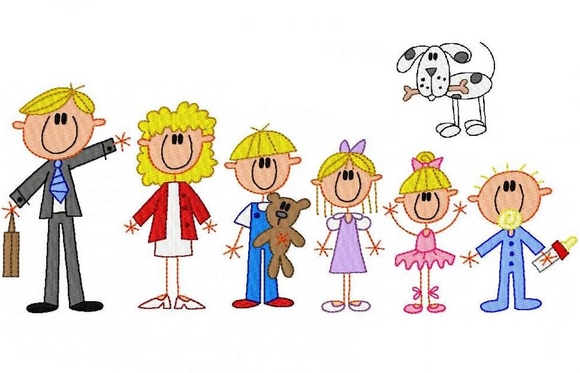 Što trebaju učiniti roditelji
Važno je izbjegavati rečenice poput: „Kada kreneš u školu, nećeš više imati toliko vremena za igru.’’ ili „Vidjet ćeš ti kako ćeš u školi morati slušati učitelja/icu“
Ako se dijete ne privikava lako razredu i nije steklo prijatelje, to je normalno – neka djeca trebaju više vremena da bi se navikla na školsku svakodnevnicu
Što trebaju učiniti roditelji
Budite dosljedni u svemu! 
Stvarajte realan pogled na djetetove sposobnosti – nitko ne može u svim aktivnostima postizati dobre rezultate 
Prihvatiti dijete takvo kakvo jest – ne pokušavati preko djeteta ostvarivati svoje želje i ambicije
Dijete bi trebalo upozoriti kako će u školi češće nego do sada biti izloženo ocjenjivanju i/ili uspoređivanju s drugom djecom te objasniti kako njegov uspjeh u školi neće utjecati na ljubav roditelja prema njemu
Što trebaju učiniti roditelji
Sudjelujte u školskom životu djeteta – dolaskom u školu, sudjelovanjem u radu škole, slušanjem onoga što dijete govori o doživljajima u školi
Surađujte s učiteljicom, učitelji i roditelji trebaju biti suradnici
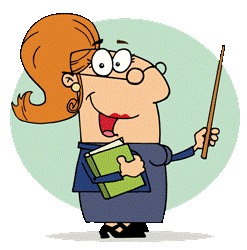 Hvala na pažnji!
Ako se uzme u obzir veći dio svega navedenog, trebali biste imati sretnog prvašića!